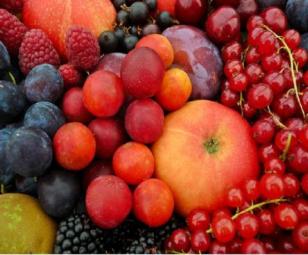 Автор: Малашина 
Марина Николаевна, 
учитель биологии 
МБОУ «ООШ с.Чадаевка», 
Лысогорский  район, 
Саратовская область
Урок  в  6  классе  по  теме «Плод. Разнообразие  и значение.»
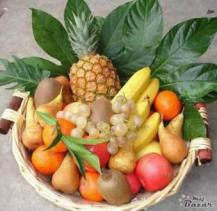 Тема  урока:
«Плод. Разнообразие  и значение».
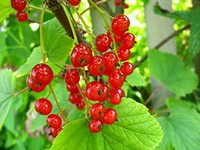 Плод – важный  орган  цветкового  растения, обеспечивающий развитие,  созревание, защиту  и распространение  семян.
Плоды  у растений, как  и их  цветки, очень разнообразны, как  по  форме  и размерам, так  и по окраске  и количеству  семян.
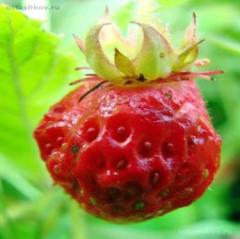 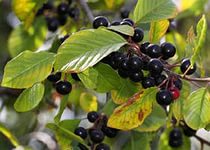 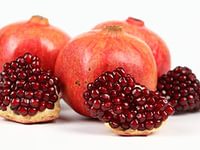 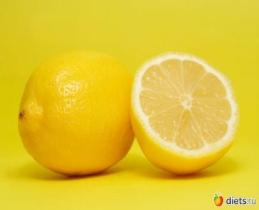 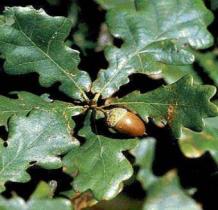 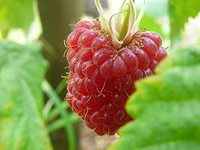 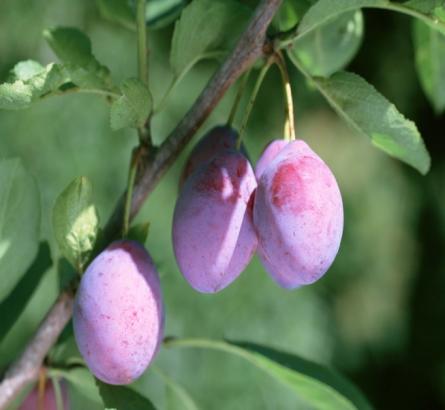 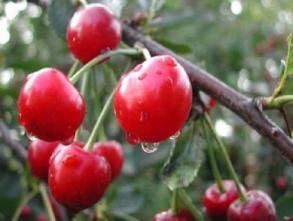 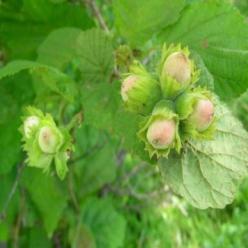 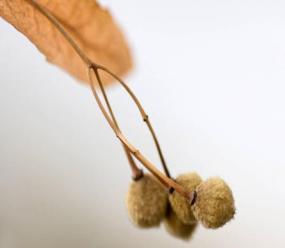 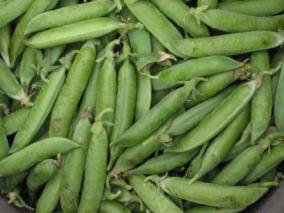 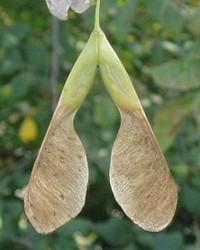 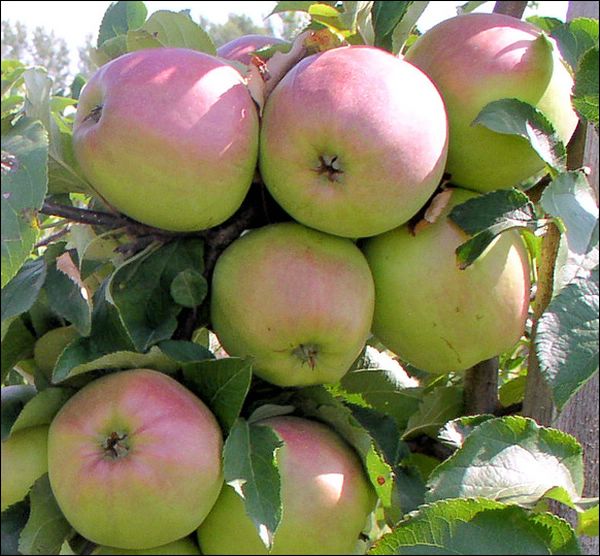 Плод – важнейший  генеративный  орган  цветкового  растения.
семена, заключённые  внутри  плода, развиваются  из  семязачатков, расположенных  в завязи.
околоплодник, наружная часть  плода, он  в основном  образуется  из  стенок  завязи, а также  может  образовываться  из  цветоложа, околоцветника, тычинок, цветоножки.
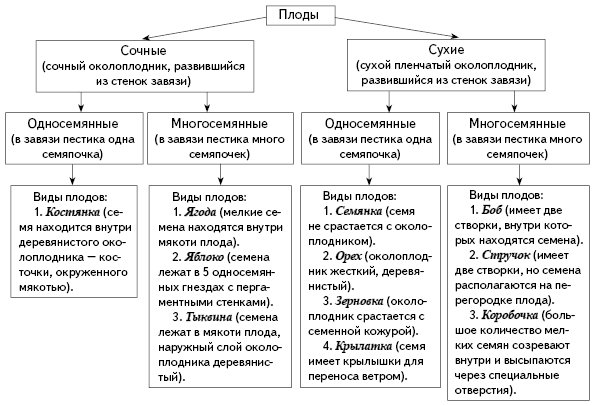 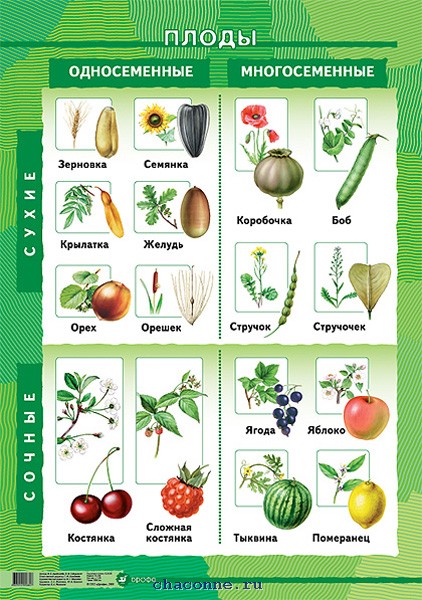 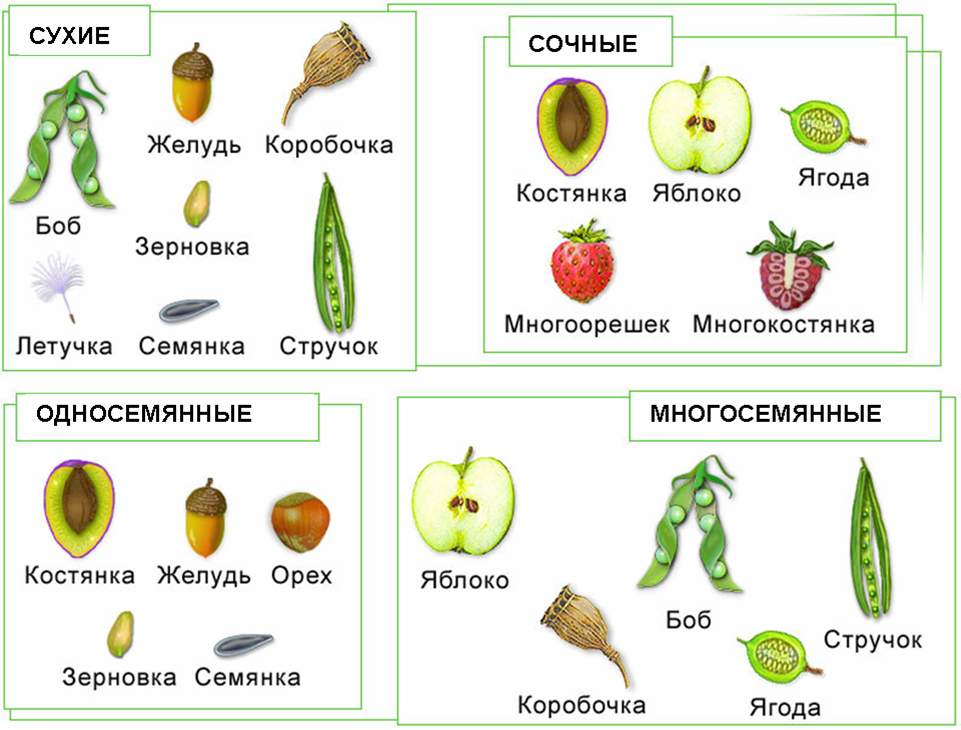 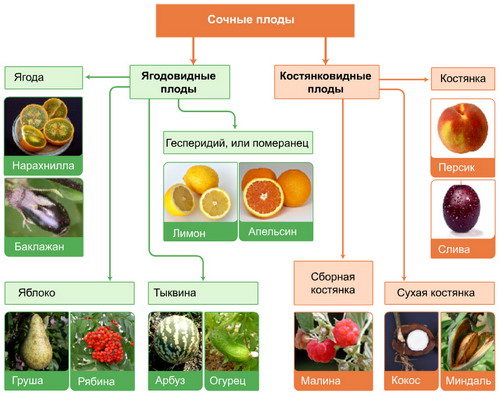 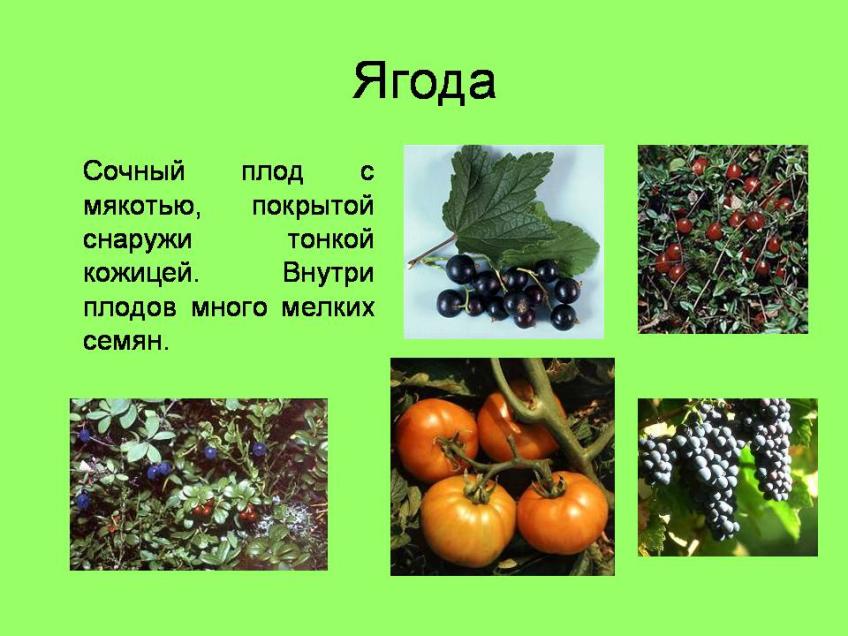 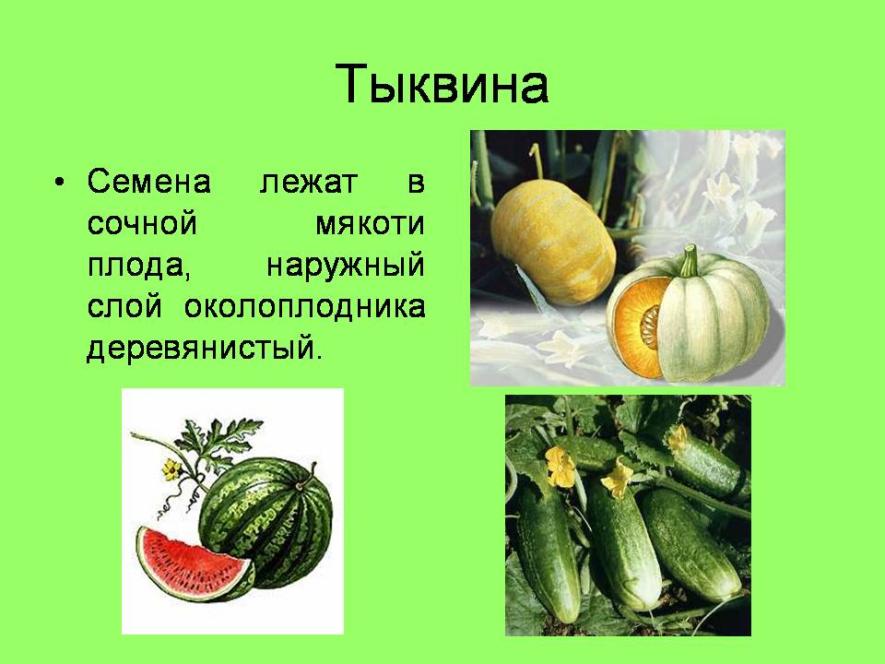 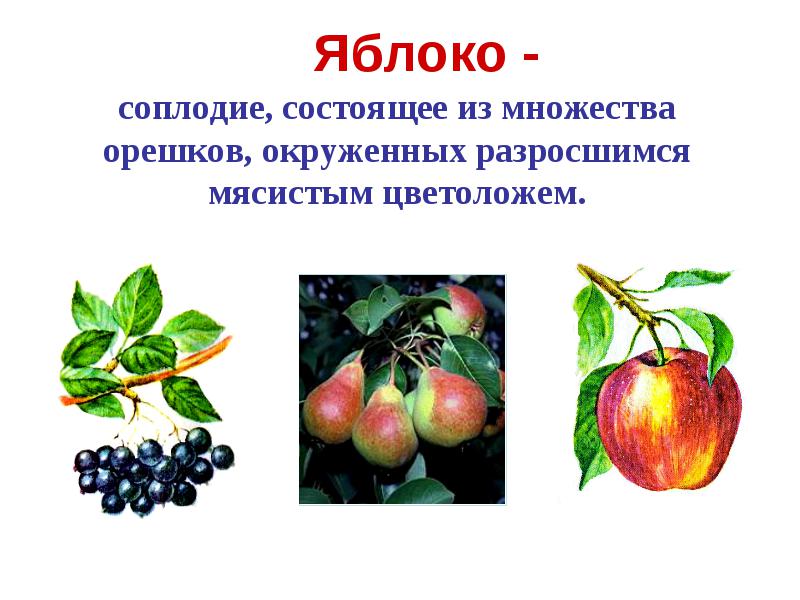 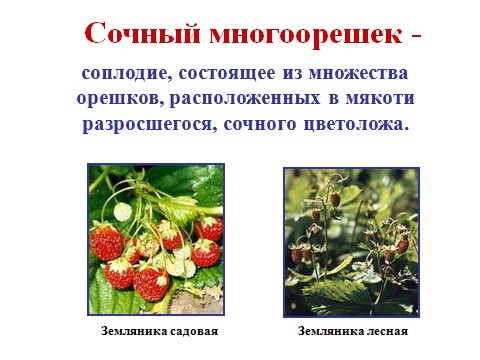 Распространение  плодов  и семян
Саморазбрасывание.
1.Выстреливание  семян  из  лопающихся  плодов  при  их  созревании (недотрога, акация, «бешенный  огурец», горох, фасоль).
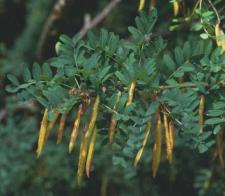 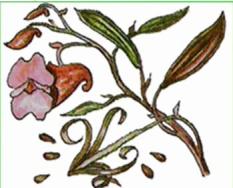 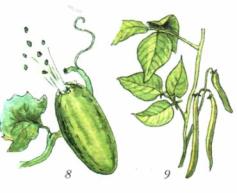 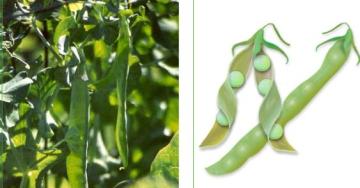 2.Отскакивание  плодов  при падении (дуб, яблоня, каштан).
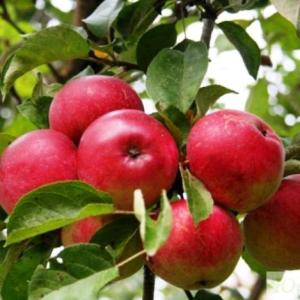 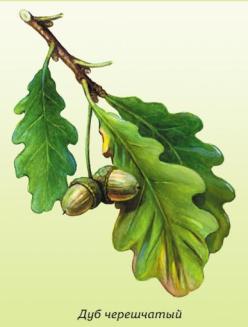 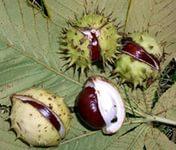 3.Рассыпание  семян  при качании  стебля (мак)
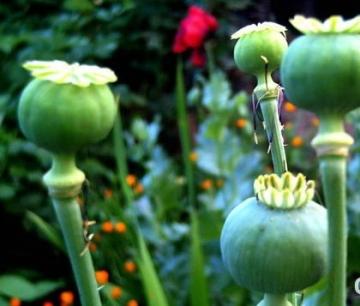 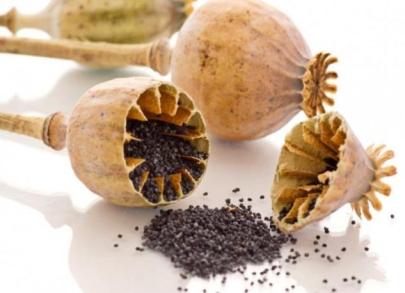 Ветром.
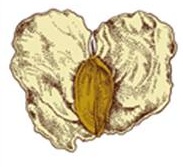 Приспособления:
крылышки(берёза, клён);
парашутики (одуванчик);
хохолки( ива).
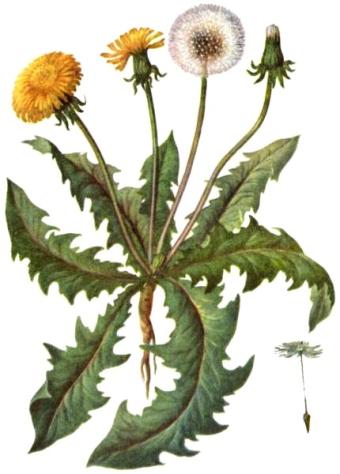 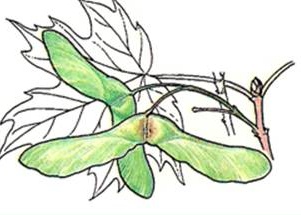 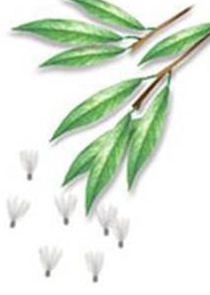 Водой.
Семена  водных  и прибрежных  растений  имеют приспособления  для  плавания (кокосовая  пальма, ольха).
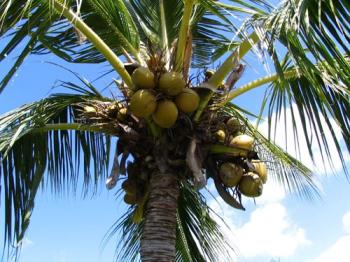 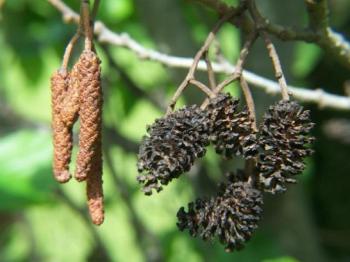 Животными  и  человеком.
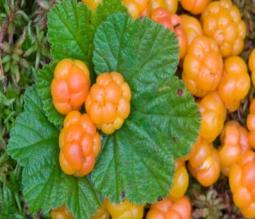 Приспособления:
1.Съедобные  плоды.
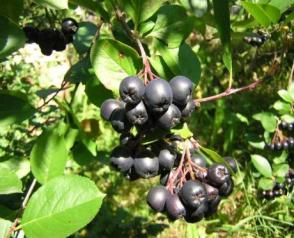 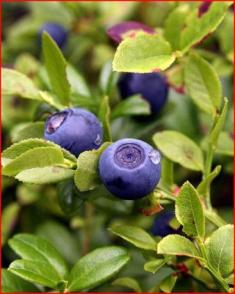 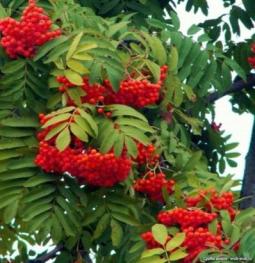 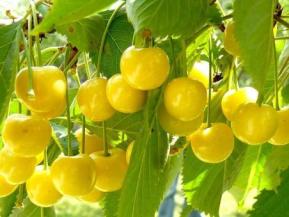 2.Орехи  и жёлуди.
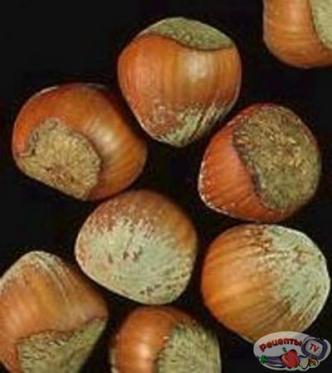 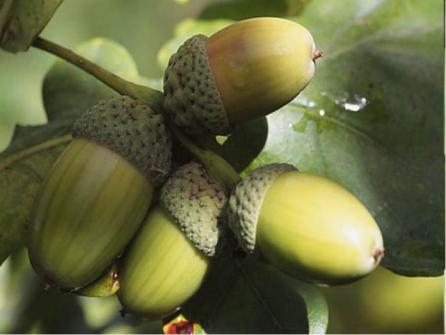 3.Сухие  плоды  с прицепками.
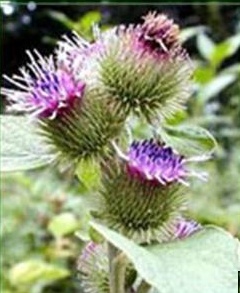 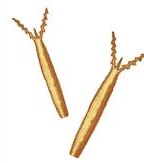 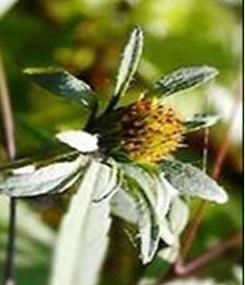 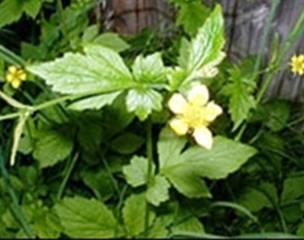 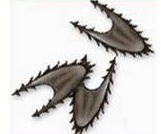 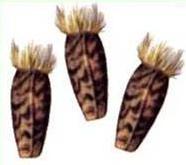 Закрепление.
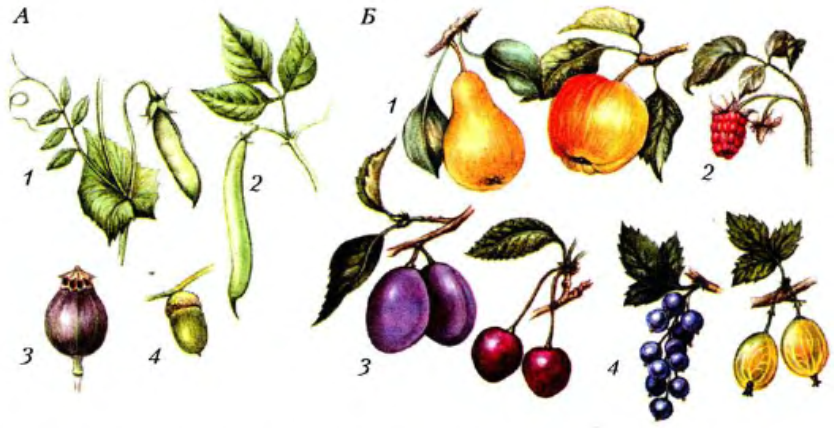 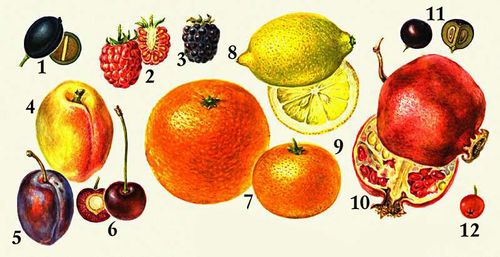 Загадки.
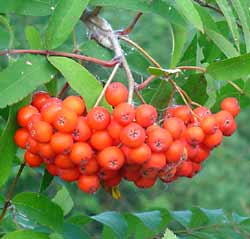 1.Осень  в  садик  к  нам пришла,
   Красный  факел  зажгла –
   Здесь  дрозды, скворцы  снуют
   И, галдя, его  клюют.



2.Ягоды  зелёные,
   А  всеми хвалёные.
   Растут  с  костями,
   Висят  кистями.
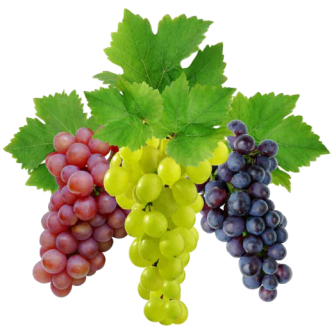 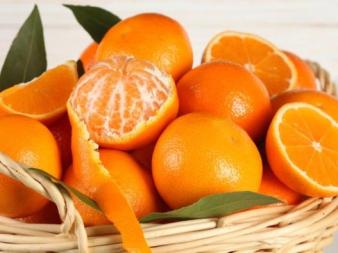 3.Вкусны- оближешь  пальчики-
Оранжевые  мячики.
Но  только  в  них  я не  играю,
А  неизменно  их  съедаю.



4.Этот  вкусный  жёлтый  плод
К  нам  из  Африки  плывёт.
Обезьянам  в зоопарке
Пищу  круглый  год  даёт.
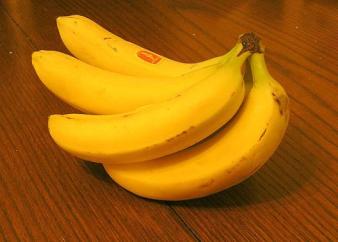 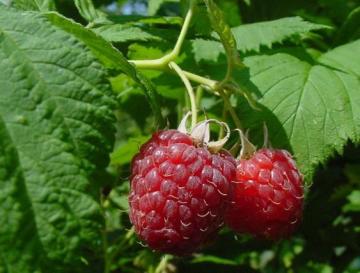 5.Летом  рад  я свежей
   Ягоде   медвежьей,
   А сушённая  в запас,
   От простуды  лечит нас.

6.Алый  цвет, медовый  вкус,
   Съел  до  корки  я …
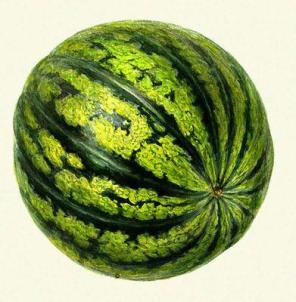 Рефлексия.
Каким  был  наш  урок  и  почему?
- занимательным;
- познавательным;
- интересным;
- игровым;
- необычным;
- скучным;
- радостным;
- дружелюбным.